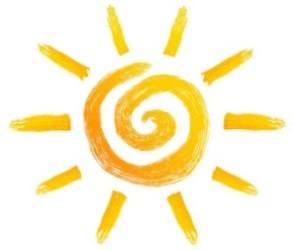 Du projet de journal à sa présentation au séminaire BAC pro GA
Les actus des G-A
BACCALAUREAT PROFESSIONNEL GESTION ET ADMINISTRATION
BTS ASSISTANT DE MANAGER
Naissance du projet
La présentation du projet de journal aux élèves 
Présentation du projet journal par les professeurs de BTS et de BAC Pro

Recherche d’informations sur le thème du journalisme : la structuration, comment réaliser un journal ? Quels éléments doivent être présents ? Quelles contraintes ?
II.  Définition de la charte graphique du journal
Mise au point de l’aspect de la charte graphique du journal
Réflexion sur le nom, logo, couleurs, police, etc.
Réalisation du tableau récapitulatif sur la charte graphique 
Réalisation d’un support numérique et présentation aux Bac Pro
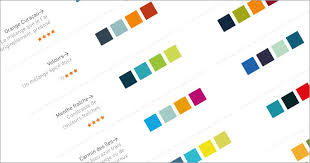 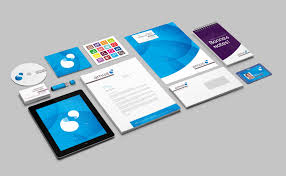 Ecriture des articles
La rédaction des articles 
Les classes de 1ère et Seconde Bac Pro GA :

Choix des articles à présenter

Choix des équipes pour la réalisation de ces articles

Réalisation des articles

Mise en forme des articles en fonction de la charte graphique établie par les élèves de BTS
IV.  Mise en page de la Une du journal
Réalisation de la Une du journal des lycéens.
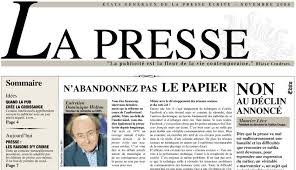 V. Témoignages à propos de ce projet…
Réalisation de vidéos de témoignage des BTS et des bac pro sur le projet
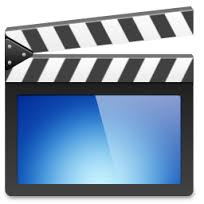 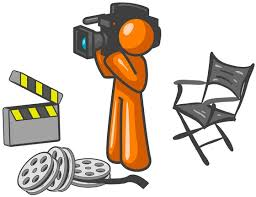 VI. Pôles concernés
Pôle 3 Gestion administration interne
3.1.1 Collecte et recherche d’informations
Comprendre l’organisation d’un journal
Découvrir les contraintes liées à la création et publication d’un journal
3.1.2. Production d’informations structurées
Savoirs juridiques et économiques
Le droit à l’image, la propriété intellectuelle, déontologie
Etudes d’articles économiques et ou juridiques pour rédiger un article
Savoir rédactionnels  Production d’articles  ATELIERS REDACTIONNELS
Lecture et écriture
Procédés d’écriture : prise de note, la reformulation
Pôle 4 Gestion administrative des projets
4.1.1Suivi opérationnel du projet
Descriptif du projet, tableau d’organisation sur Excel 
4.1.5 Suivi du planning de réalisation du projet
Suivre le déroulement du projet
4.1.6 Mise en relation des acteurs du projet
VII. Les apports de l’expérience des Actus des GA
Mise en valeur de la filière GA et des établissements
Pour les Bac pro et les BTS
Concret
Facteur de motivation 
Travail en groupe, Autonomie
Permet à l’élève de faire des choix sur les activités et d’exprimer pleinement son potentiel 
Une autre façon d’enseigner 
Passerelle Bac Pro vers BTS
Echanges, rencontres entre élèves de Bac pro et de BTS 
Tutorat pour l’accueil jeux de rôle, vidéo
Diaporama fait en commun
Rencontre avec un élève de bac pro compta actuellement en BTS
Pour les BTS
Transversalité  des programmes 
Management des Bac Pro
VIII. De la conception à la réalisation d’un scénario
Dans la Mission 
 Découvrir un journal de lycée
 S’approprier la présentation d’un journal
 Savoir comment s’organise le travail dans un journal
 Répartir le travail d’écriture et réaliser un article
Mission  Créer le contenu du journal
Mission  S’approprier les notions de droits et déontologie du journaliste
Mission  Réaliser la maquette du journal
Mission  Diffuser le journal
Un journal de filière
Faire concevoir un journal de filière par les élèves